氧化铝厂生产培训教材
博富特咨询
全面
实用
专业
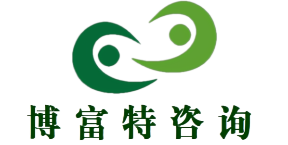 关于博富特
博富特培训已拥有专业且强大的培训师团队-旗下培训师都拥有丰富的国际大公司生产一线及管理岗位工作经验，接受过系统的培训师培训、训练及能力评估，能够开发并讲授从高层管理到基层安全技术、技能培训等一系列课程。
 我们致力于为客户提供高品质且实用性强的培训服务，为企业提供有效且针对性强的定制性培训服务，满足不同行业、不同人群的培训需求。
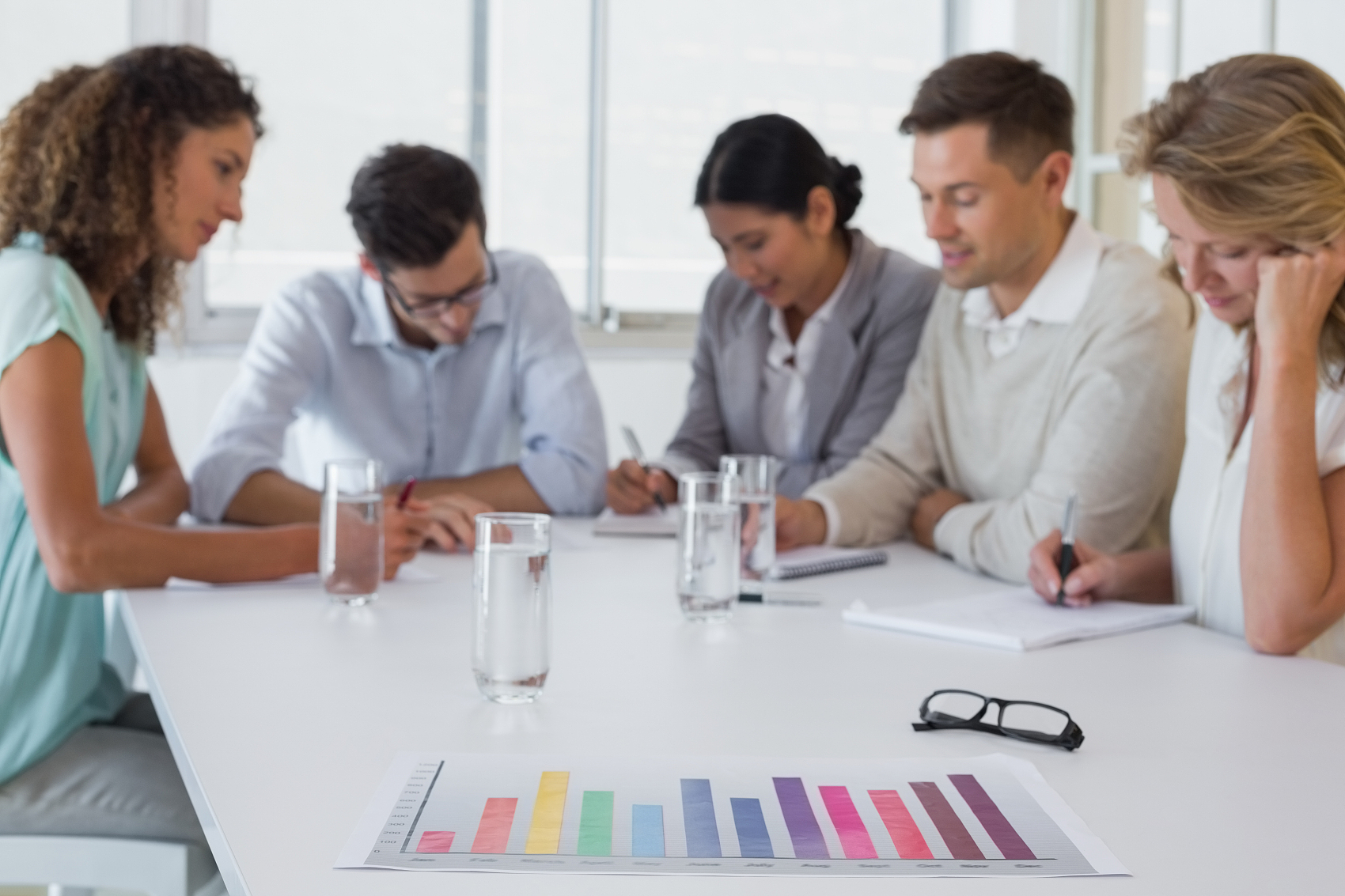 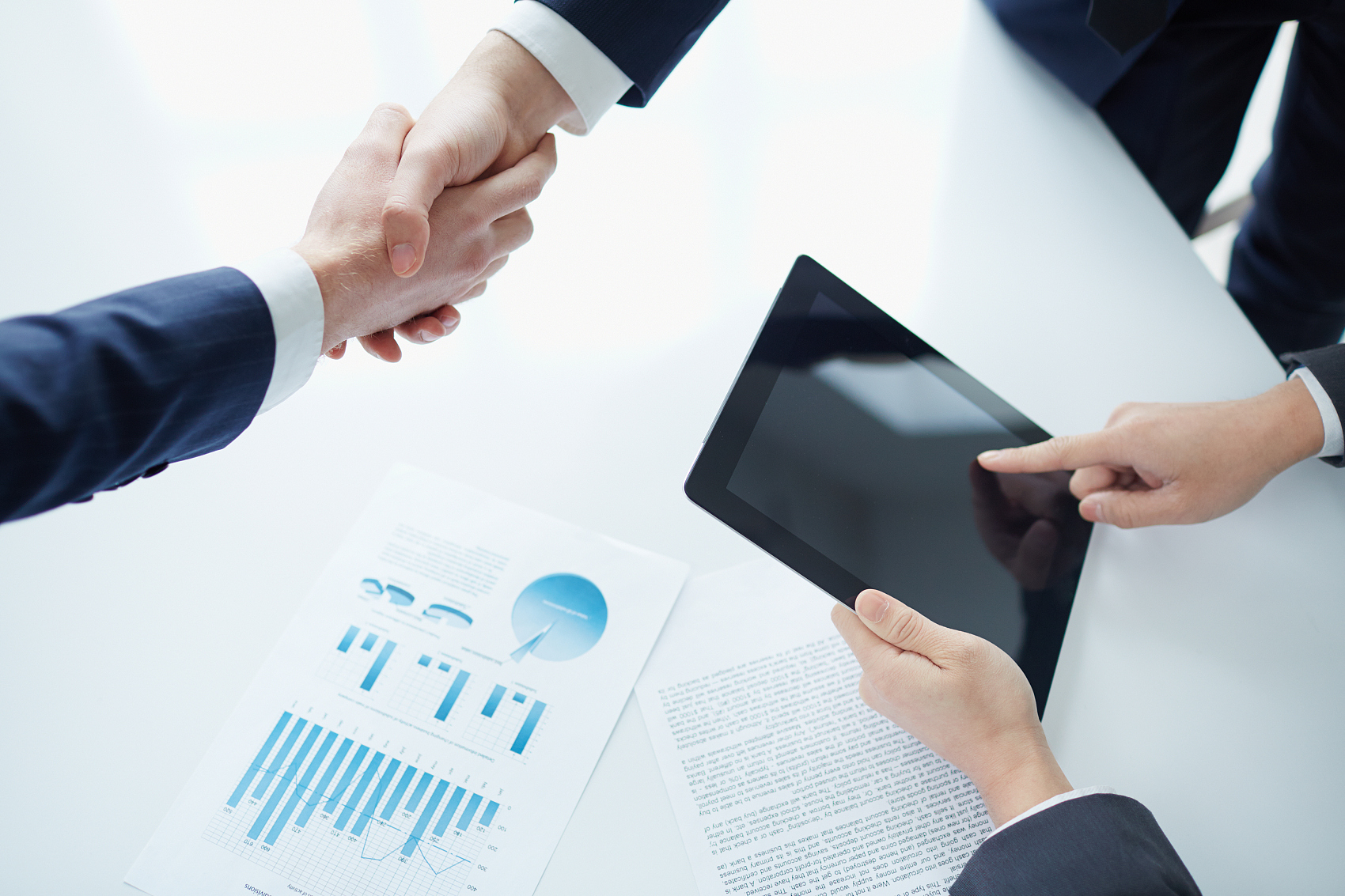 博富特认为：一个好的培训课程起始于一个好的设计,课程设计注重培训目的、培训对象、逻辑关系、各章节具体产出和培训方法应用等关键问题。
一、分厂简介
中铝广西分公司氧化铝厂设计年生产160万吨氧化铝左右，四条生产线，分三次建成，分别为1995年建成第一条生产线，原设计为30万吨，经技改后提高至45万吨，2002年建成第二条生产线，原设计为40万吨，2008年建成第三条和第四条生产线，原设计为88万吨。经过加强管理、技改和应用各项科研技术，目前中铝广西分公司氧化铝的产能达到了205万吨左右。
　　全厂生产主要分为2个工区：分别是生产一区和生产二区，其中一区管理原料、溶出、沉降三个作业工序；二区包括分解、蒸发、焙烧三个作业工序（各循环水站归属一区或二区管理）。
      除以上两个工区（车间）外，氧化铝厂还有生产控制中心、设备管理科、电气车间、综合科（其中分厂的计控、仪表专业统一归公司的信息中心管理）。
二、 工艺介绍
平果铝氧化铝厂采用纯拜耳法生产氧化铝。主要引进法国、德国、丹麦、美国、荷兰等多个国家的先进技术及设备。具有生产工艺新、设备大型化、自动化程度高等特点。
附：氧化铝厂的工艺流程简图
碎铝土矿

                                                                 氧化铝

                                          

                                             循环母液     氢氧化铝滤饼
                                                                                    滤液
                                                                                                     
       底流
                          粗液
                      

                                                                                   晶种
    赤泥                  精液
                                                               种分母液
    堆场
均化
原料磨制
焙烧
高压溶出
成品过滤
沉降分离
蒸发
分级
赤泥洗涤
晶种分解
赤泥过滤
叶滤
立盘过滤
三、原料作业工序
原料作业工序分3个作业区，分别是均化库、石灰炉、原料磨。
一、均化库：
1、主要任务：负责接收矿山来的不同品位铝矿，并对铝矿进行均化及输送，为原料磨配料提供成份稳定的铝矿。
矿山来铝矿
卸矿站
定量给料机
应急流程
布料胶带输送机
布料小车
胶带输送机
取料机
均化堆场
原料磨铝矿仓
三、原料作业工序
2、铝矿均化示意图：
三、原料作业工序
3、主要设备：
卸矿仓： 6个，有效容积为800吨；
均化库：2个(42×306m )，有效容积为82000吨/个
电子皮带秤：6台，Q=600t/h；
布料小车：2台，Q1=600t/h ，Q2=800t/h ；
双斗轮取料机 ：2台，Q=400t/h 
桥式双斗轮混匀取料机 ：2台，Q=100～650t/h
4、工艺条件及技术指标
Al2O3含量≥56%。
矿石均化后A/S旬波动不大于±3.0 。
矿石块度≤15mm
铝矿石中不得混有泥土，石灰石及钢铁等杂物 
铝矿石附水≤7%
三、原料作业工序
石灰
热水
石灰渣
化灰机
胶带机
石灰乳
外运
石灰乳槽
石灰乳泵
去沉降叶滤或蒸发苛化
二、石灰
1、主要任务： 为原料磨提供配料使用的石灰，为蒸发苛化、沉降粗液精制提供石灰乳。
2、化灰流程示意图
三、原料作业工序
3、工艺条件及技术指标
 石灰分解率：≥89％
 石灰乳浓度：CaO=80～200g/l
4、主要设备：
石灰炉：2台，D=4.5m、H=22.25m 
化灰机：4台，Q=40-50t/h （3台），Q=50-60t/h （1台）
石灰乳泵：5台，Q=36m3/h 
破碎机 ：2台，Q=60t/h 
双齿辊破碎机 ：2台， Q=120t/h
三、原料作业工序
循环母液
铝矿
石灰
棒磨机
泵池
中间泵
溢流
矿浆槽
水旋器
底流
去溶出
球磨机
三、原料磨
1、主要任务：为溶出系统磨制合格的原矿浆。
2、原料磨流程示意图：
三、原料作业工序
3、主要设备：
磨头矿石仓 ：7个，φ10×16m，容量1600吨 
磨头石灰仓：4个，容量200吨 （3个），容量100吨 （1个）
棒磨机 ：1#~4# ，φ3.2×4.5 m， V＝32m3 
球磨机 ：1#~4# φ3.6×8.5m ，V＝74m3 
                   (产能为95t/h)
棒磨机 ：5#~7# ，φ3.6×5.0m ，V＝46m3
球磨机 ：5#~7# φ4.5×8.5m ，V＝125m3
                   (产能为130t/h)
中间泵 ： 1#~4# ，Q=680m3/h 
中间泵 ： 5#~7# ，Q=800m3/h 
水力旋流器组 ：4组，φ500-6 
水力旋流器组 ：3组，730~840m3/h/组
三、原料作业工序
4、工艺条件及技术指标
入磨铝矿：粒度≤15mm；
石灰添加量：干矿石重量的8～12％；
矿浆细度：-500μm=100%，-315μm>98.75%，-63μm>70％；
原料磨配料Rp≥1.14；
四、溶出作业工序
1、主要任务：
        负责将原料来的矿浆，通过预热套管、预热压煮器、加热压煮器、停留压煮器、自蒸发器，使矿石中氧化铝水合物与苛性碱充分反应生成铝酸钠溶液，并用适当的一次洗液（含氢氧化铝洗涤液）稀释成合格的稀释浆液送往沉降作业区 。
四、溶出作业工序
原矿浆
隔膜泵
预热套管
预热压煮器
新蒸汽
加热压煮器
二次蒸汽
停留压煮器
自蒸发器
稀释槽
一次洗液
溶出后槽
去沉降
2、流程示意图：
四、溶出作业工序
3、主要设备：
隔膜泵：6台，Q=395～490m3/h （2台）， Q=125～245m3/h （1台）， Q=245～520m3/h （3台）， 
溶出前槽：6台， V=350m3 （2台）， V=400m3 （4台）， 单管预热器：5级（1系列），6级（另3个系列）
预热压煮器 ：7台用5备2（1系列），6台用4备2（另3个系列） 
加热压煮器： 11台用9备2（1系列） ，10台用8备2（另3个系列）
停留压煮器（不带加热管束）：1台（1系列），3台（另3个系列）
自蒸发器：11台用10备1（1系列）， 12台用10备2（另3个系列）
稀释槽：2台/系列（用1备1） 
溶出后槽：2台/系列
四、溶出作业工序
4、工艺条件和主要技术指标
进料料浆固含≤320g/l
预热温度≥190℃
新蒸汽：压力5.4－6.2MPa 温度275－315℃
溶出温度：≥253℃
相对溶出率η相≥91％
稀释赤泥铝硅比A/S≤2.2
稀释赤泥钠硅比N/S≤0.45
溶出液：Rp≥1.14
稀释料浆的苛性碱浓度：170～185g/l
高压汽耗≤2.3t-汽/t-AO
五、沉降作业工序
沉降作业工序分3个部分，分别是沉降槽、粗液精制、赤泥过滤。
一、沉降槽：
1、主要任务：
将溶出送来的稀释矿浆进行分离和洗涤，把粗液送控制过滤精制，把底流送往赤泥过滤系统；同时向溶出送 一次洗液。
五、沉降作业工序
溶出来稀释矿浆
去控制过滤
分离沉降槽
溢流
底流
溢流
去溶出
一次洗涤槽
溢流
二次洗涤槽
溢流
热水
三次洗涤槽
去赤泥过滤
2、流程示意图：
五、沉降作业工序
3、主要设备：
沉降槽：1系列：5台平底φ40×6m V=6908 m3 
          另3个系列：4台平底φ40×6m    V=6908 m3 ，1台平底φ40×8m   V=9420m3 
4、工艺条件及技术指标
4.1 分离溢流浮游物≤250 mg/l、底流固含≥350g/l
φ40×6m洗涤沉降槽底流固含≥400g/l；φ40×8m洗涤沉降槽底流固含≥450g/l；
4.2  三次洗涤溢流Nk＜15 g/l
五、沉降作业工序
二、控制过滤 
1、主要任务：将沉降分离送来的粗液，通过立式叶滤机进行精制，得到符合要求的铝酸钠溶液，并将制得的精液送至分解，滤饼返回沉降二次洗涤槽。
2、工艺条件及技术指标
2.1 精液浮游物≤15 mg/l；
2.2 精液Nk浓度：165g/l—175g/l
2.3 石灰乳加入量： 0.5%（与粗液体积之比）
3、主要设备：
3.1 粗液槽 ：3台，φ8×10m    V=482 m3 ； 3台， φ10×8m    V=628 m3 
3.2 立式叶滤机 ：9台，φ3m   F=226m2 
3.3 精液槽 ：3台，φ12×8m 
3.4 精液泵 ：2台，Q=662m3/h ； 2台， Q=730m3/h ； 3台， Q=712m3/h
五、沉降作业工序
沉降分离溢流
石灰乳
粗液槽
粗液泵
精液
叶滤机
滤饼
精液槽
滤饼槽
去精液降温
去赤泥洗涤
4、流程示意图：
五、沉降作业工序
赤泥洗涤末次底流
滤液
去赤泥洗涤
转鼓过滤机
滤饼
增压泵
隔膜泵
去赤泥堆场
三、赤泥过滤
1、主要任务：通过转鼓真空过滤机对赤泥过滤洗涤，更进一步回收赤泥中的氧化铝和碱，并将赤泥干法输送堆场堆存。
2、流程示意图：
五、沉降作业工序
3、主要设备：
3.1 转鼓过滤机 ：12台，φ4.2×7.54m ，F＝100m2 ，产能30~40t-干赤泥/h
3.2 隔膜泵 ：4台，Q=60m3/h ；3台， Q=95m3/h
4、工艺条件及技术指标
4.1  过滤机进料固含≥400g/l；
4.2  过滤机淋洗水：Na2OT≤1g/l，温度≥80℃；
4.3  清洗碱液：Nk  200～320 g/l，温度≥90℃；
4.4  洗后赤泥附碱：Na2O含量≤0.5%（干基）；
4.5  滤饼含水率≤40%，外排赤泥含水率≤47%。
六、分解作业工序
1、主要任务
    接受沉降过来的精液，对其进行降温，通过添加晶种并保证分解固含和分解时间，确保生产出的氢氧化铝料浆向平盘过虑工序输送，并向蒸发工序输送合格的分解母液。
六、分解作业工序
控制过滤来精液
去母液蒸发
精液降温
种分槽
溢流
滤饼
分级
种子过滤
底流
滤液
底流
锥形母液槽
去平盘过滤
溢流
平底母液槽
2、流程示意图:
六、分解作业工序
3、工艺条件与技术指标
3.1  精液: 温度≥100℃。
3.2   分解温度：首槽59±4℃，末槽48～58℃。
3.3   分解固含：750～950g/l。
3.4   种子质量：粒度－44μ 5～18%、最大25%。
3.5   精液产出率：≥80Kg/m3。
3.6   分级底流粒度－44μ≤9%。
3.7   立盘滤饼含液率≤24%。
3.8   分解母液浮游物≤2g/l。
4、主要设备
精液板式热交换器：4组（1、2系列）、3组（3、4系列）
带搅拌的平底分解槽：28台（1、2系列）、29台（3、4系列）
114m2的立盘过滤机：4台/系列（1、2系列）、3台/系列（3、4系列）
晶种槽：2台/系列（1、2系列）、3台/系列（3、4系列）
分级机：2台/系列
七、蒸发作业工序
1、主要任务：
        蒸发浓缩分解送来的种分母液，调配成浓度符合生产要求的循环母液，同时排除流程中的碳碱，维持整个氧化铝厂生产流程的液量平衡。
2、主要设备：
六效降膜蒸发机组：1组/系列（4个系列）
强制循环蒸发器 ：1台/系列（4个系列）
闪蒸器：3级/系列（4个系列）
种分母液
蒸发原液槽
降膜蒸发器
新蒸汽
石灰乳
自蒸发器
排盐苛化
出料泵
补碱泵
母液调配槽
循环母液槽
液碱
去溶出、原料
3、流程示意图：
七、蒸发作业工序
4、技术条件及技术指标
4.1 新蒸汽压力5.0～6.5bar，温度170±20 ℃ ；
4.2 蒸发器组设计蒸发能力：220 t·H2O/h， 
4.3 蒸发原液温度≥72 ℃；
4.4 蒸发汽耗≤ 0.8t/t.Ao；
4.5 末效真空度：88KPa（670mmHg） 
4.5 排盐后循环母液Nc/NT≤10% ；
4.6 循环母液浓度Nk：240-255 g/l ；
八、焙烧作业工序
焙烧作业工序包括：平盘过滤和焙烧炉两部分。
一、平盘过滤
1、主要任务：
     平盘过滤的主要任务是接受分解工序送来的AH料浆并进行分离洗涤过滤，保证滤饼附碱和附水，并向焙烧炉供应氢氧化铝。
洗水
分解分级底流
平盘过滤机
卸料螺旋
真空泵
气液分离器
氢氧化铝
弱滤液槽
母液澄清槽
强滤液澄清槽
去分解
去沉降
2、流程示意图：
八、焙烧作业工序
3、主要设备：
平盘过滤机：
F=51m2（1#、2#） F=55m2 （3#）  F=62m2（4#、5#）
4、工艺条件及技术指标
4.1    进过滤机料浆
       流量：50～130m3/h   固含≥700g/l
4.2    进过滤机洗水
      温度：≥80℃；   用量：0.1～ 0.6t/t.干AH
4.3    滤饼含水率≤5％
4.4    滤饼含碱Na2O≤0.06％
4.5    反吹风压力：<0.035Mpa
4.6    过滤机真空度：0.03～0.07Mpa
4.7    最终滤液固含≤2 g/l
4.8    过滤机产能：90-120 t/h
八、焙烧作业工序
二、焙烧炉
1、主要任务：
       是把来自平盘过滤机或氢氧化铝大仓的氢氧化铝滤饼焙烧成符合质量要求的砂状氧化铝，并经过冷却后由皮带送至氧化铝大仓。
2、主要设备： 
焙烧炉：4台
预热筒P01
喷水冷却系统
预热筒P02
冷却筒P03
焙烧主炉P04
燃烧器
冷却筒C01
启动燃烧器
小料仓
冷却筒C02
放料阀
烟道
静电收尘器
文丘里干燥器
冷却筒C03
ID风机
冷却筒C04
热发生器
冷风进口
放料阀
流化冷却床K01
流化冷却床K02
3、流程示意图：
平盘来料
喂料螺旋
经风动遛槽、氧化铝皮带后送进氧化铝大仓
八、焙烧作业工序
3、工艺条件与技术指标
3.1 焙烧炉生产能力：1000-1500t.AO/天，允许产能变化80～120％。
3.2 焙烧温度：1020－1150℃ 。
3.3 排出烟气温度145-200℃ 。
3.4 给料性质：附水含量：≤5％
3.5 煤气发热值：≥ 5.5MJ/Nm3
3.6 进炉煤气压力： ≥250mbar
3.7 进炉煤气温度： 25～35℃
九、循环水
全厂循环水处理分类：蒸发循环水、综合循环水、分解循环水、焙烧循环水、原料循环水、工业废水。
1、主要任务：
1.1 蒸发循环水：处理蒸发回水；
1.2 综合循环水：处理各区域（赤泥过滤、种子过滤、成品过滤、精液热交换）回水；
1.3 分解循环水：处理分解中间降温回水；
1.4 焙烧循环水：处理焙烧沸腾流化床回水；
1.5 工业废水：处理雨水、赤泥回水和各工序排来的工业废水送往溶出系统。
十、全厂主要技术经济指标
1、矿耗（干） ≤2.23 t/t.AO；
2、碱耗(折纯碱)≤126kg /t.AO；
3、煤气消耗≤620Nm3/t.AO；
4、电耗≤250kwh/t.AO；
5、氧化铝总回收率≥80%
感谢聆听
资源整合，产品服务
↓↓↓
公司官网 | http://www.bofety.com/
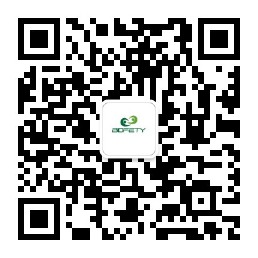 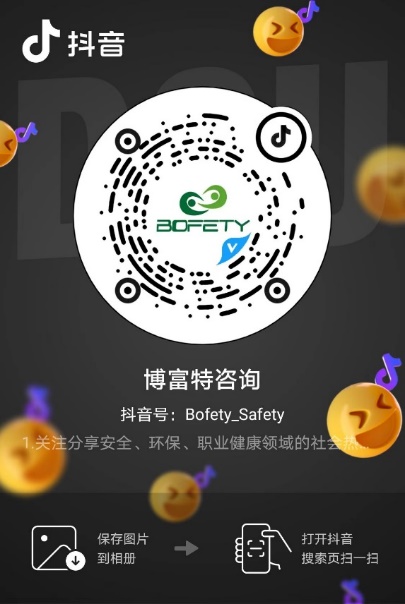 如需进一步沟通
↓↓↓
联系我们 | 15250014332 / 0512-68637852
扫码关注我们
获取第一手安全资讯
抖音
微信公众号